ỦY BAN NHÂN DÂN QUẬN 1
PHÒNG GIÁO DỤC VÀ ĐÀO TẠO
GIỚI THIỆU 
CHƯƠNG TRÌNH GIÁO DỤC PHỔ THÔNG 2018
MÔN NGỮ VĂN 
LỚP 6
TỪNG BƯỚC ĐẾN VỚI NHỮNG GIỜ HỌC NGỮ VĂN BỔ ÍCH
PHƯƠNG PHÁP DẠY HỌC BỘ MÔN
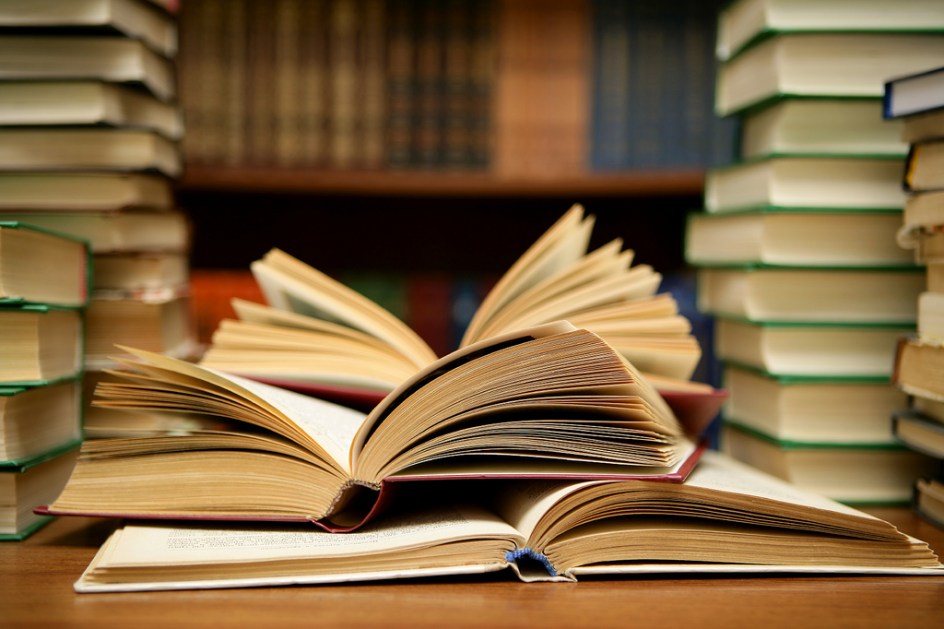 LÀM QUEN VỚI
MÔN NGỮ VĂN
BẬC THCS
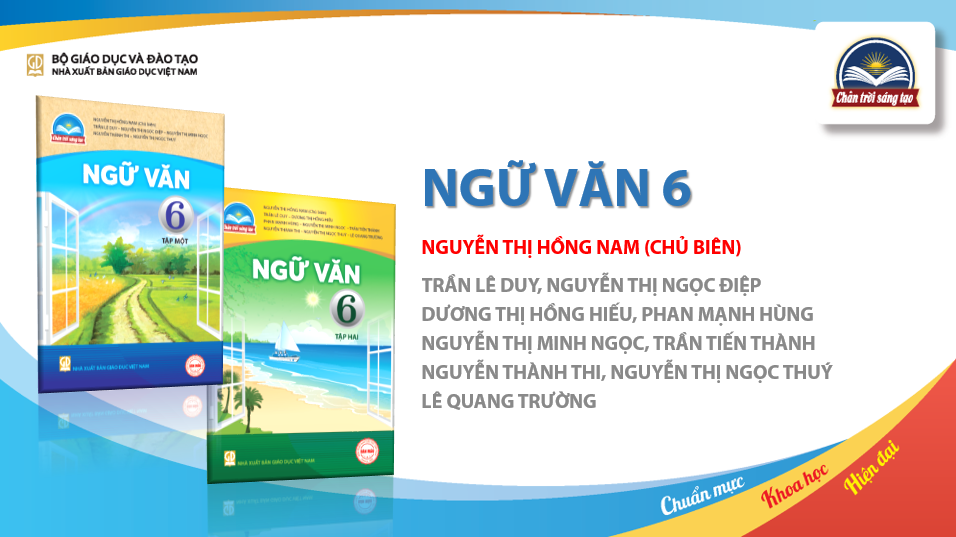 BỘ SGK NGỮ VĂN 6
Nhóm
CHÂN TRỜI SÁNG TẠO
BỘ SÁCH GIÁO KHOA NGỮ VĂN 6
CỦA NHÓM CHÂN TRỜI SÁNG TẠO
DẠY HỌC PHÁT TRIỂN PHẨM CHẤT, NĂNG LỰC
Nhiều phương pháp dạy học hiện đại được ứng dụng
Các kỹ thuật dạy học phát huy tối đa năng lực người học
HÌNH THỨC KIỂM TRA ĐÁNH GIÁ
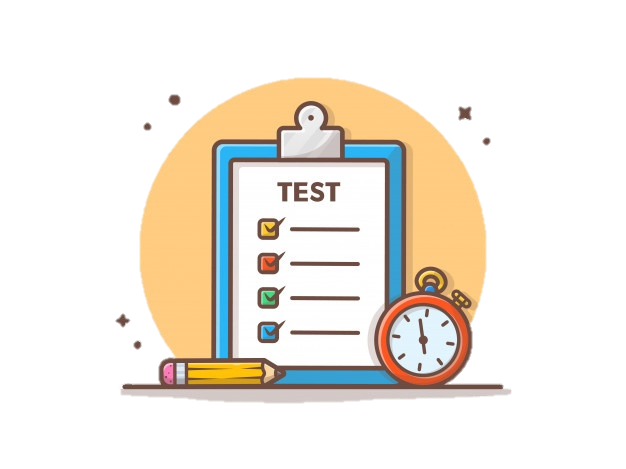 Quan điểm đánh giá hiện đại
PHƯƠNG PHÁP
ĐÁNH GIÁ
ĐA DẠNG
TỪ DẠY HỌC THEO CÁ THỂ
ĐẾN ĐÁNH GIÁ NĂNG LỰC TỔ CHỨC, HỢP TÁC
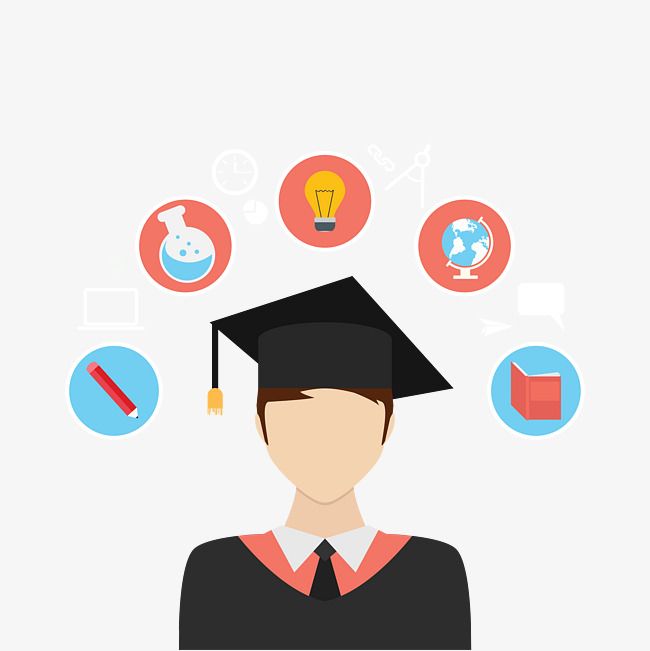 Đánh giátheo nhóm học sinh
Đánh giácá nhân học sinh
ĐỐI TƯỢNGTHAM GIA
ĐÁNH GIÁ
ĐA DẠNG
HỌC SINH CẦN CHUẨN BỊ GÌ?
Sách, vở
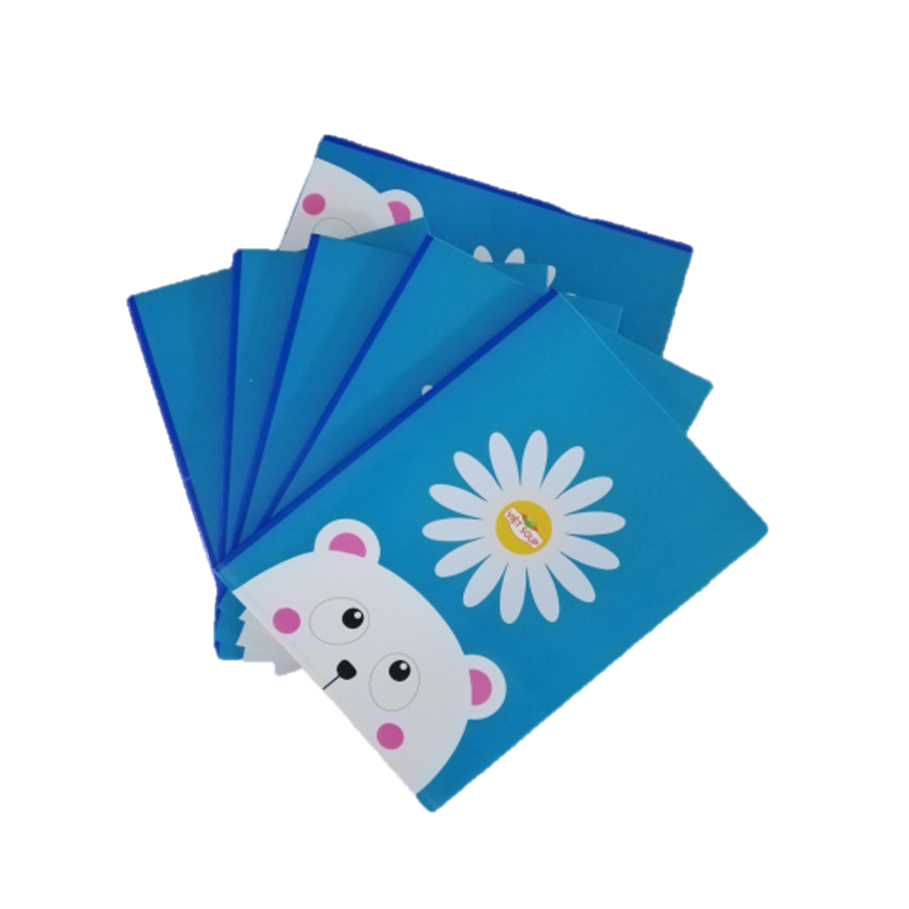 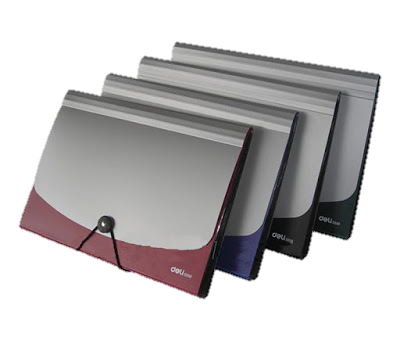 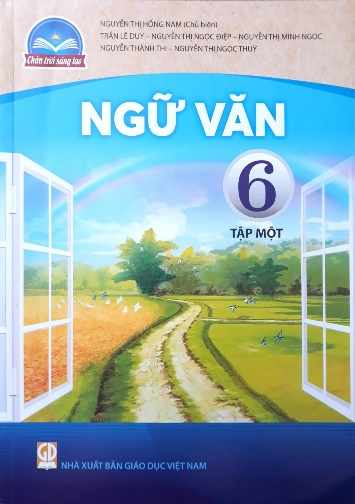 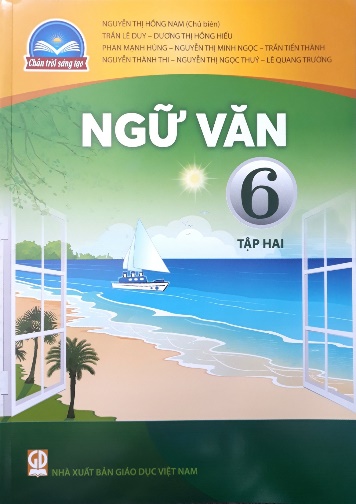 - 2 quyển SGK
- Từ điển Tiếng Việt
- Vở bài học
- Vở bài soạn
- Vở bài tập
Túi đựng hồ sơ học tập bộ môn
Ôn lại kiến thức đã học ở cấp Tiểu học
Ôn lại kiến thức đã học ở cấp Tiểu học
PHƯƠNG PHÁP HỌC TẬP BỘ MÔN
Phân môn Văn học
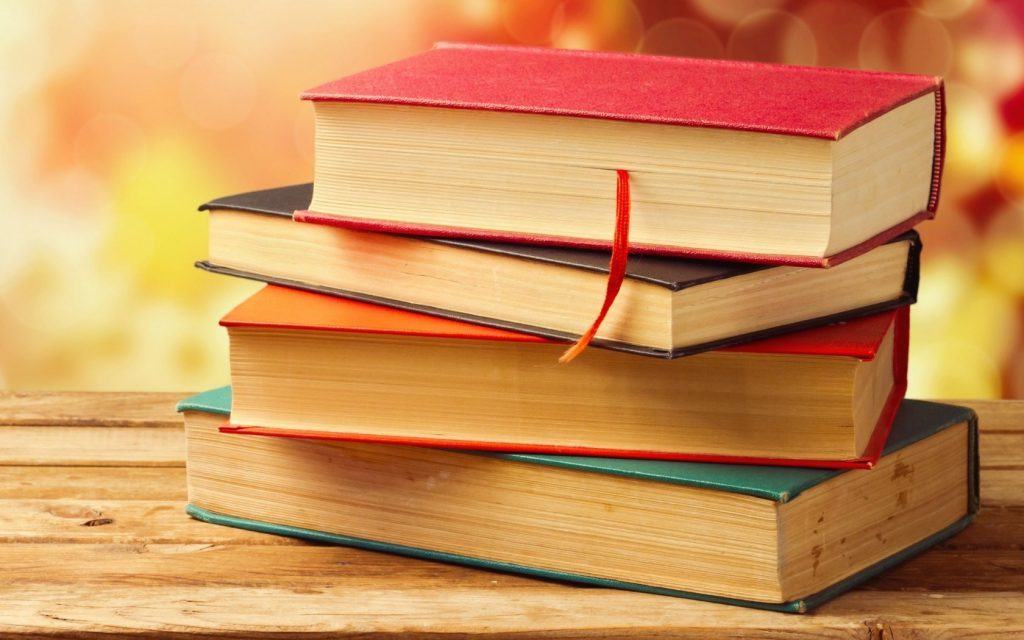 Phân môn Tiếng Việt
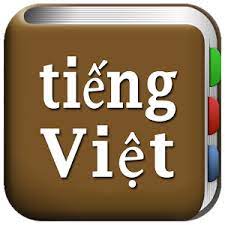 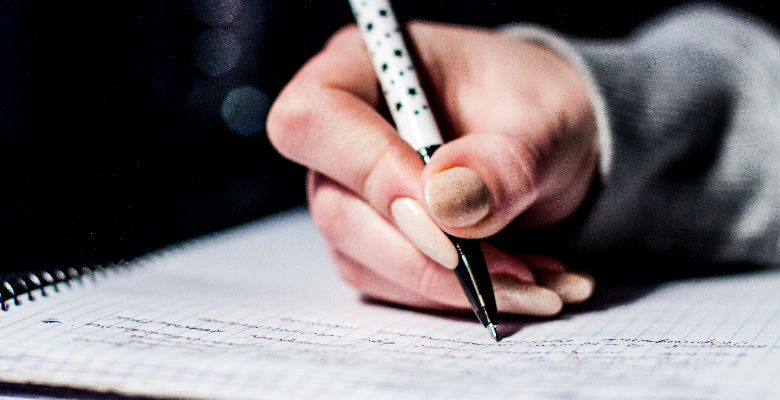 Phân môn Tập làm văn
CHA MẸ ĐỒNG HÀNH CÙNG CON
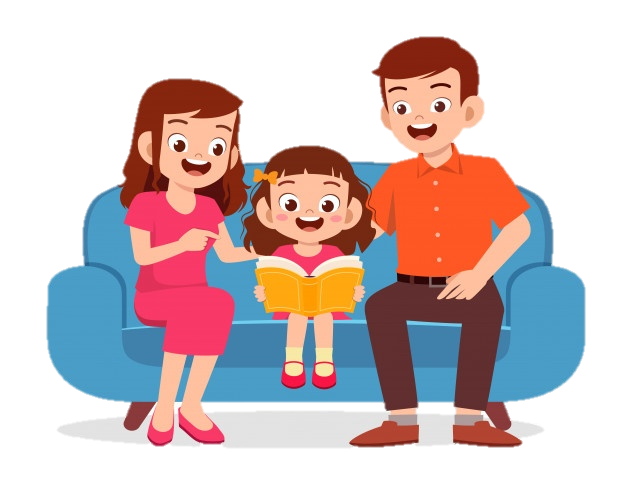 Cha mẹ hỗ trợ thầy cô giáo giúp con hình thành năng lực tự học
Khuyến khích con tự nghiên cứu bài học
Cùng con tham gia một vài buổi học trực tuyến
Chúc các em học sinh gặt hái được nhiều thành công trong học tập ở ngôi trường mới!